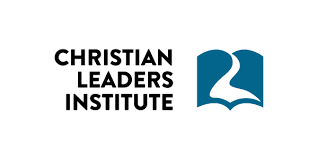 ACCT 2020 – Fundamentals of Accounting 1
Unit 1Accounting Ethics
Accounting Ethics
No business is exempt from ethical behavior and practices. However, those dealing with money and sensitive personal and company information must adhere to strict ethics and integrity standards. This is imperative to gain and retain the trust of clients, co-workers and business partners. Integrity is generally considered one component in the ethical standards of accounting practices.
Accounting Ethics
Professional CompetenceAccounting is a detail-oriented career that requires knowledge and skills to do the job correctly. Mistakes lead to problems with investors, business partners, finance lenders and the Internal Revenue Service. It is imperative that anyone working at any level in accounting understands what is required of the job and how to execute it properly.
Accounting Ethics
ConfidentialityAccountants see the good, the bad and the ugly of a company or a person's financial situation. Clients have a right to know that this information is kept in the strictest of confidentiality and is only shared with other professionals if consultation is required to address a specific problem. Failure to keep information confidential could result in bad publicity and possible defamation of a company or person. It could also open the door to fraud, identity theft, and other illegal activities if the information is shared with the wrong parties.
Accounting Ethics
Integrity StandardsIntegrity covers a lot of different ethical standards that include honesty and professional conduct in all circumstances. An accountant should always present the facts objectively and refrain from slanting information in a misleading way. An accountant who doesn't demonstrate a high level of integrity isn't trustworthy and loses the confidence of clients.
Accounting Ethics
Independence and ObjectivityMost accountants are partnered or licensed to advise clients on investing and financial services. It is important that accountants maintain a fiduciary responsibility, seeking an objective solution, and providing advice based on that objectivity. It has been a rampant problem in the financial services industry that products were recommended to clients simply because they provided the highest compensation to the adviser. Accountants must be objective with independent viewpoints, especially since they are dealing with the financial details of the company.
Accounting Ethics
ProfessionalismProfessionalism is a standard that goes beyond the office. Whether at a networking event or a party, maintaining a professional demeanor is good business. Accountants should be law-abiding citizens who don't have bad habits, such as gambling, that could put them in a risky position to compromise client information. No one trusts an accountant who gets drunk at a party and starts spouting off information that probably is bound by confidentiality standards.